GOES-19 ABI L1b/CMI Provisional PS-PVR NWS User Feedback

12/20/2024
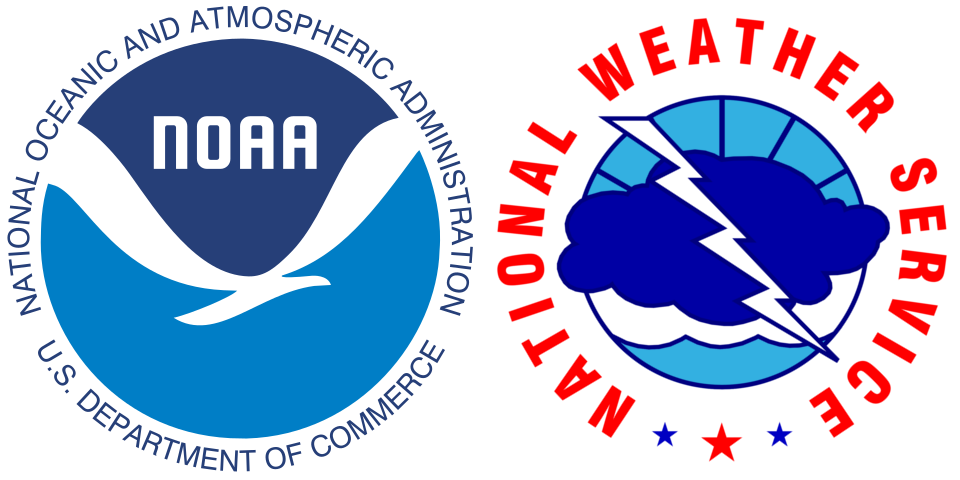 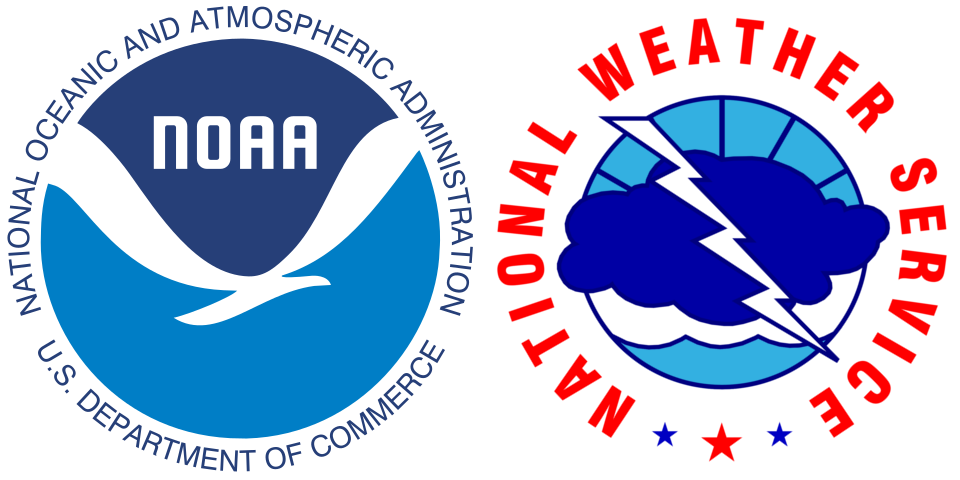 Presented by:  Lee Byerle
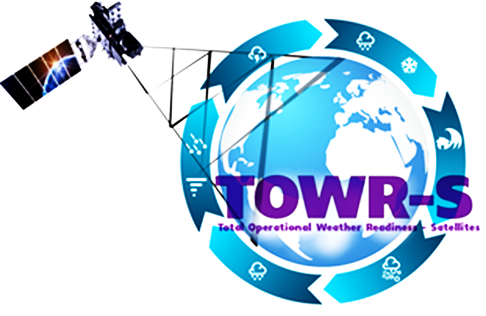 NWS Integration of GOES-19 L1b and CMI
GOES-19 ABI imagery will be provided to AWIPS users as:
Sectorized Cloud & Moisture Imagery (SCMI) tiles from GOES-R GS via the Satellite Broadcast Network (SBN) (e.g. WFOs/RFCs)
SCMI tiles generated from L1b radiances (FD, CONUS, Meso) received from GRB (e.g., National Centers)
GOES-19 ABI imagery is compatible with AWIPS baseline configurations
Ongoing GOES-19 Readiness activity  (ABI and GLM):
ISatSS updates with National Centers (GLM and Geocolor RGB) [3/15/25]
AWIPS Configuration updates through TOWRpro v25 (RPM)   (GLM, L2s and Geocolor RGB) [3/1/25]
Mesoscale Mission Manager Team coordination / MMM suite readiness [2/1/25 testing. 4/4/25 switch]
EMC is planning to examine the All-Sky and Clear-sky radiances for assimilation via PDA I&T access  (BUFR). Results expected NET ~Jan 20, 2025
‹#›
GOES-19 SCMI Full Disk Sector -  L1b Sourced from AWC GRB Antenna
source: AWC ISatSS generated from L1b through AWC GRB Antenna
GOES-19 ABI Band 2 (0.64 μm) 
17:30Z  24-Oct-2024
TFD - Full Disk SCMI
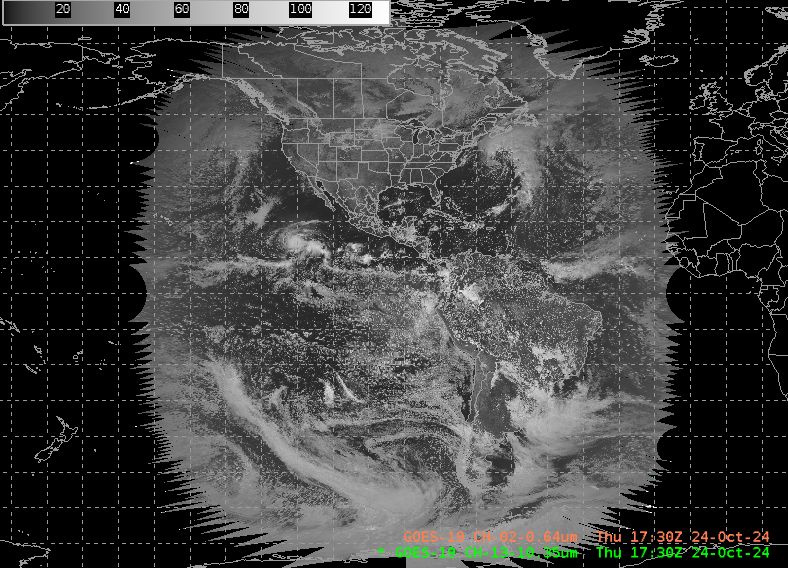 Provided by:
Amanda Terborg / AWC
‹#›
Preliminary, non-operational
GOES-19 SCMI Full Disk Sector -  L1b Sourced from AWC GRB Antenna
source: AWC ISatSS generated from L1b through AWC GRB Antenna
GOES-19 ABI Band 9 (6.95 μm) 
17:30Z  24-Oct-2024
TFD - Full Disk SCMI
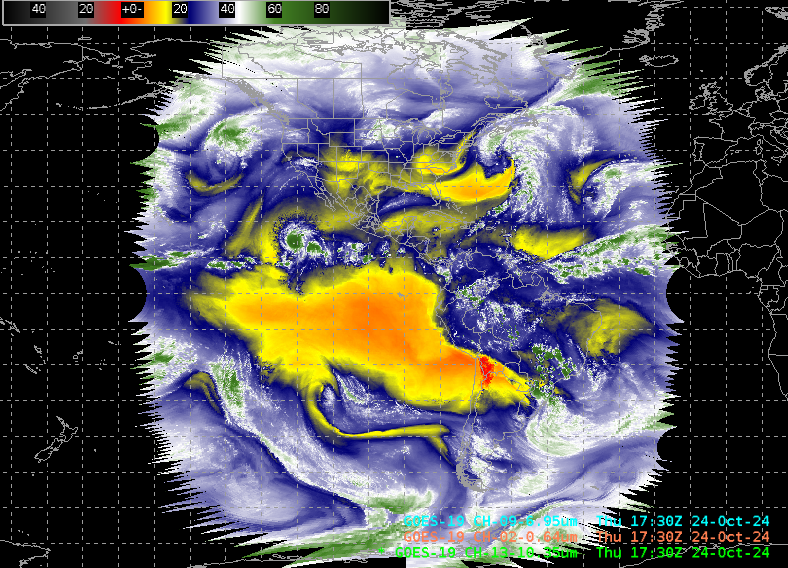 Provided by:
Amanda Terborg / AWC
‹#›
Preliminary, non-operational
GOES-19 SCMI Full Disk Sector -  L1b Sourced from AWC GRB Antenna
source: AWC ISatSS generated from L1b through AWC GRB Antenna
GOES-19 ABI Band 13 (10.35 μm) 
17:30Z  24-Oct-2024
TFD - Full Disk SCMI
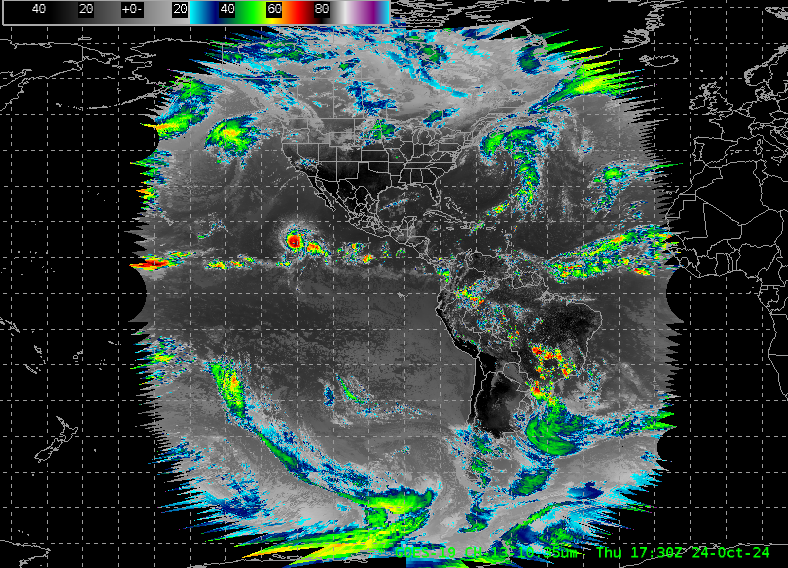 Provided by:
Amanda Terborg / AWC
‹#›
Preliminary, non-operational
GOES-19 Full Disk Sector  SCMI Sourced from Geocloud
source: NESDIS geocloud (GPAS) SCMI
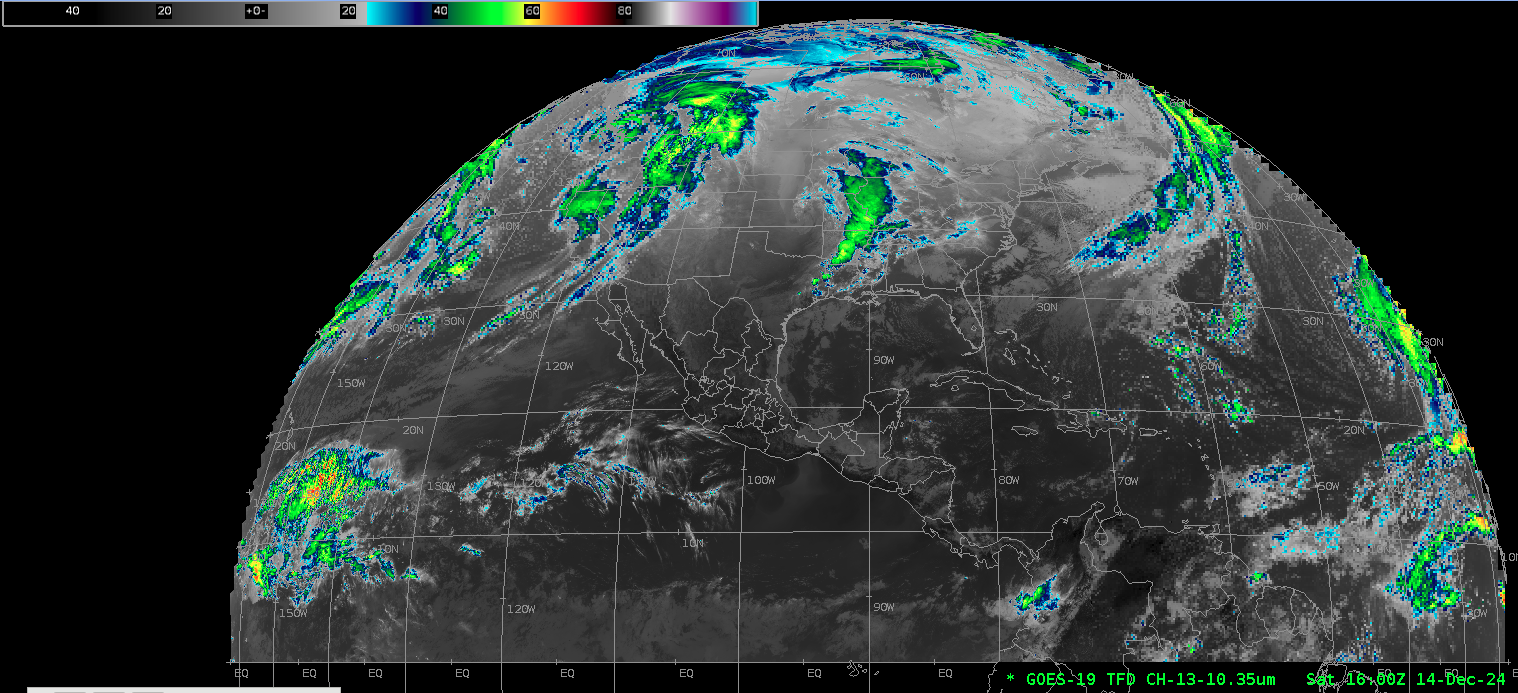 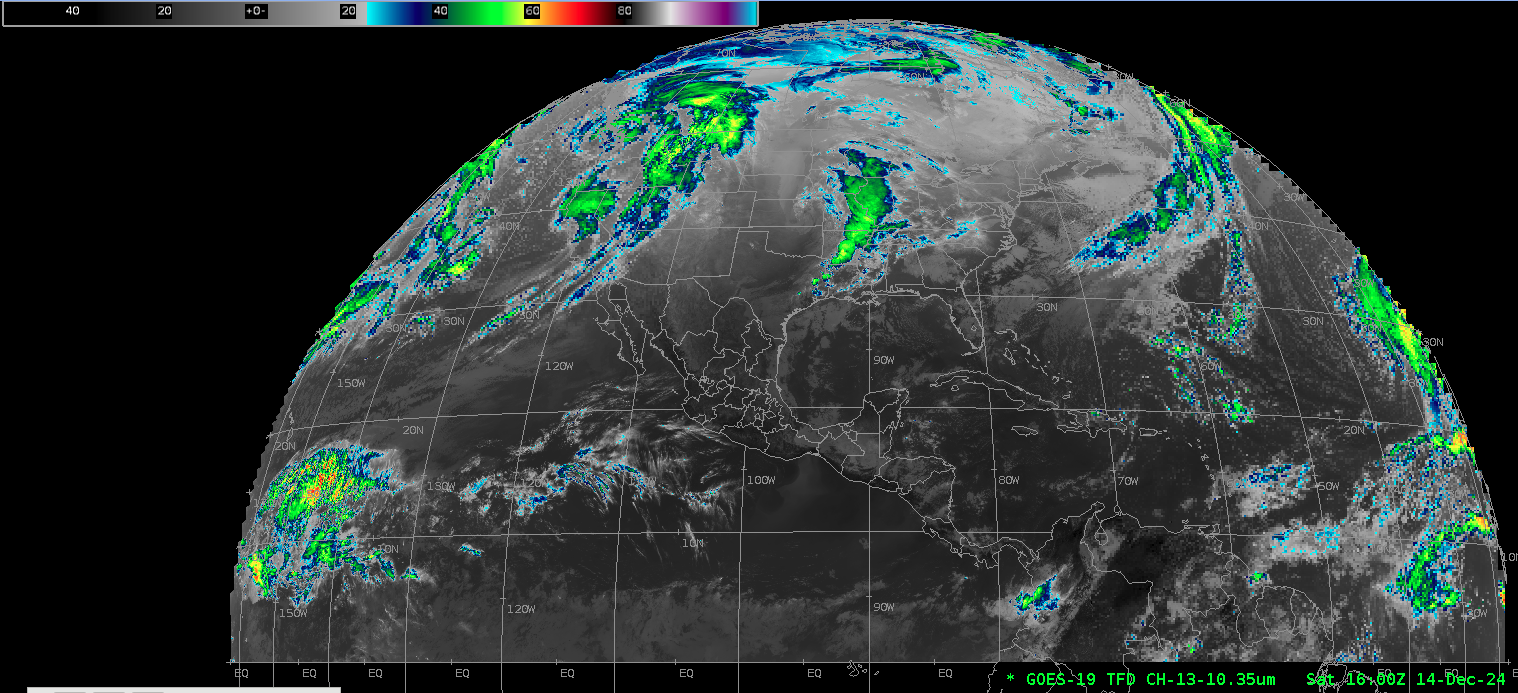 GOES-19 ABI Band 13 (10.3μm) 
16:00 Z  14-Dec-2024
 TFD - Full Disk SCMI
‹#›
Preliminary, non-operational
[Speaker Notes: bucket download --account=gcops --norecurse geoproducts-plt/plt/GOES-19/scmi/ABI/2024/dec/20241214/OR_TFD-020-B12-M6C13-T006_G19_s2024349160020_c2024349160218.nc]
GOES-19 Full Disk Sector  SCMI Sourced from Geocloud (zoomed)
GOES-19 ABI Band 13 (10.3μm) 
16:00Z  14-Dec-2024
 TFD - Full Disk SCMI
source: NESDIS geocloud (GPAS) SCMI
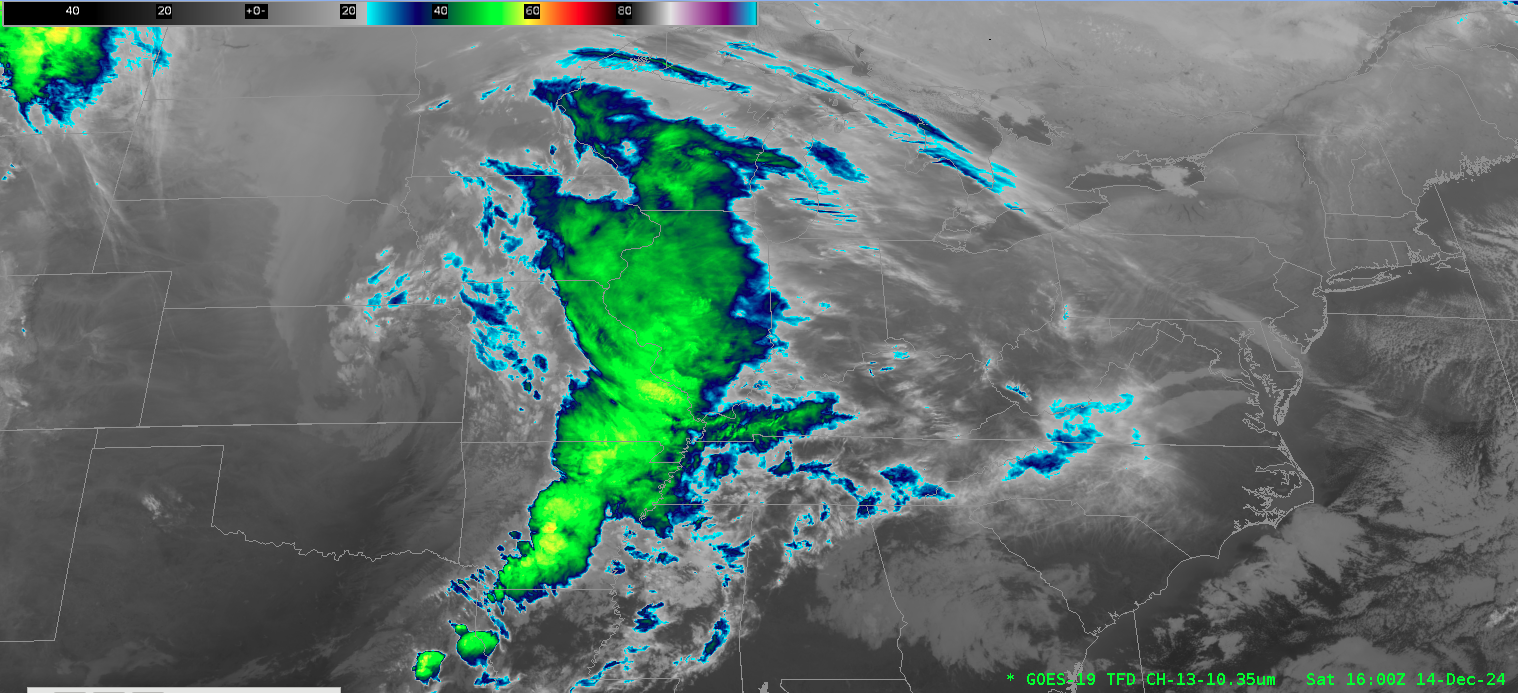 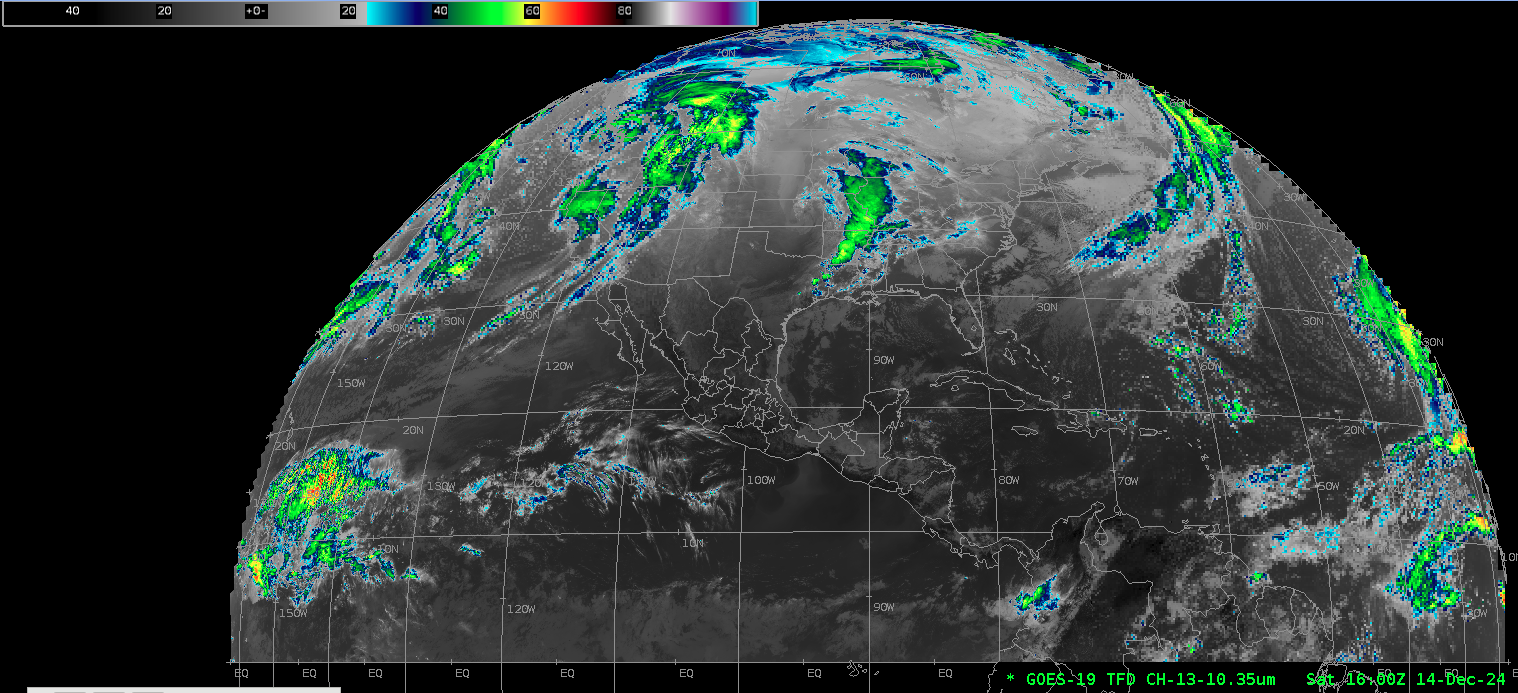 ‹#›
Preliminary, non-operational
[Speaker Notes: bucket download --account=gcops --norecurse geoproducts-plt/plt/GOES-19/scmi/ABI/2024/dec/20241214/OR_TFD-020-B12-M6C13-T006_G19_s2024349160020_c2024349160218.nc]
GOES-19 SCMI TCONUS Sector [Compare to next slide]
source: ISatSS tiler in NWS Cloud using NESDIS geocloud (GPAS) L1b
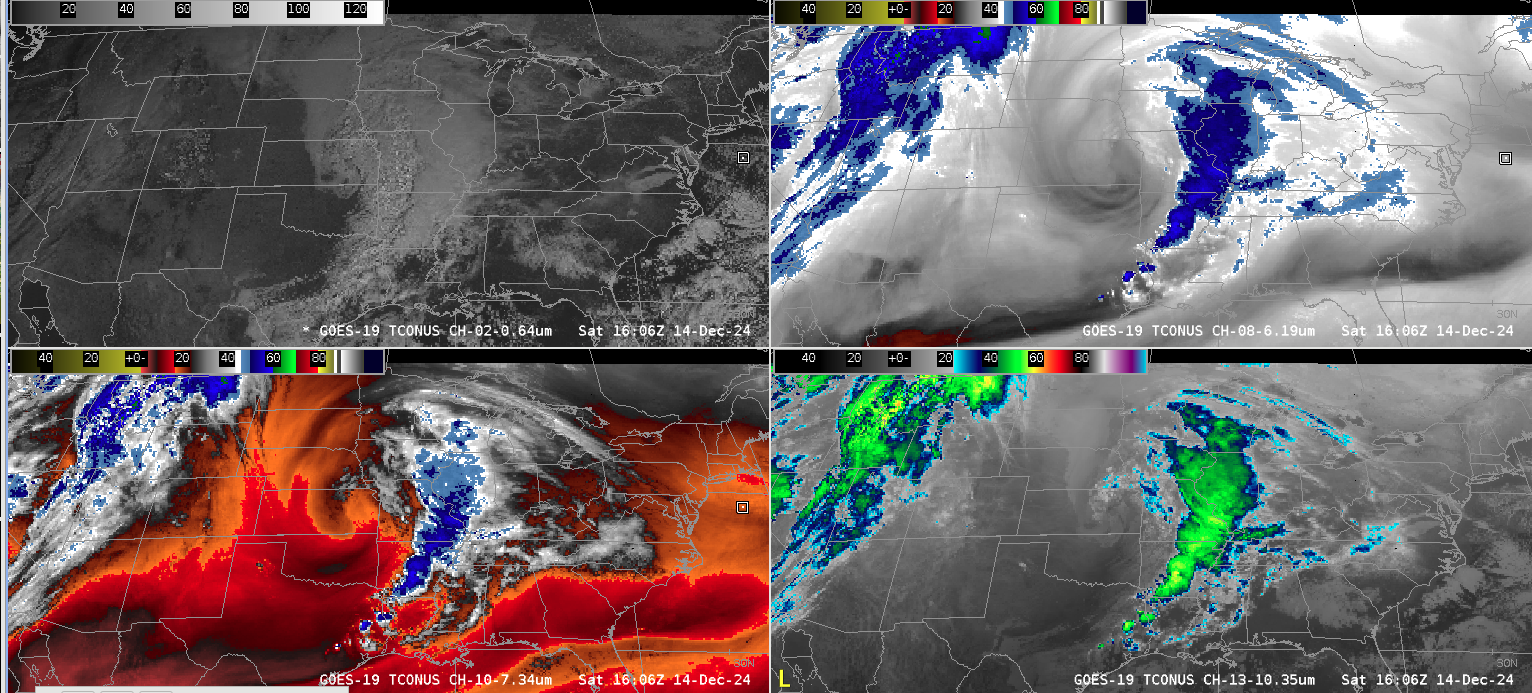 ‹#›
GOES-19
Preliminary, non-operational
GOES-16 SCMI ECONUS Sector [Compare to previous slide]
source: ISatSS tiler in NWS Cloud using NESDIS geocloud (GPAS) L1b
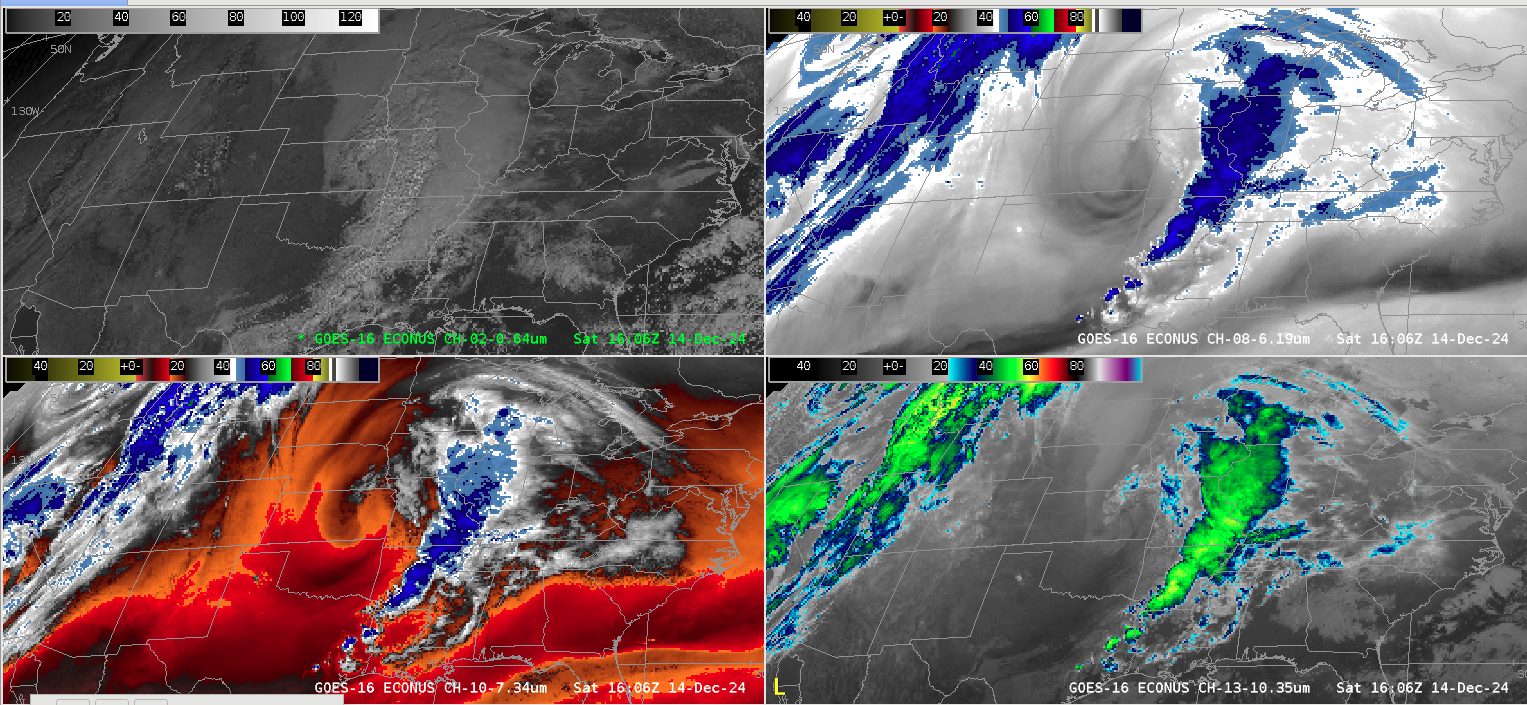 GOES-18 ABI Band 10 (7.3μm / water vapor) imagery: 30-Aug-2023, 16-20z
‹#›
GOES-16
Preliminary, non-operational
GOES-19 SCMI Air Mass RGB TCONUS Sector [Compare to next slide]
source: ISatSS tiler in NWS Cloud using NESDIS geocloud (GPAS) L1b
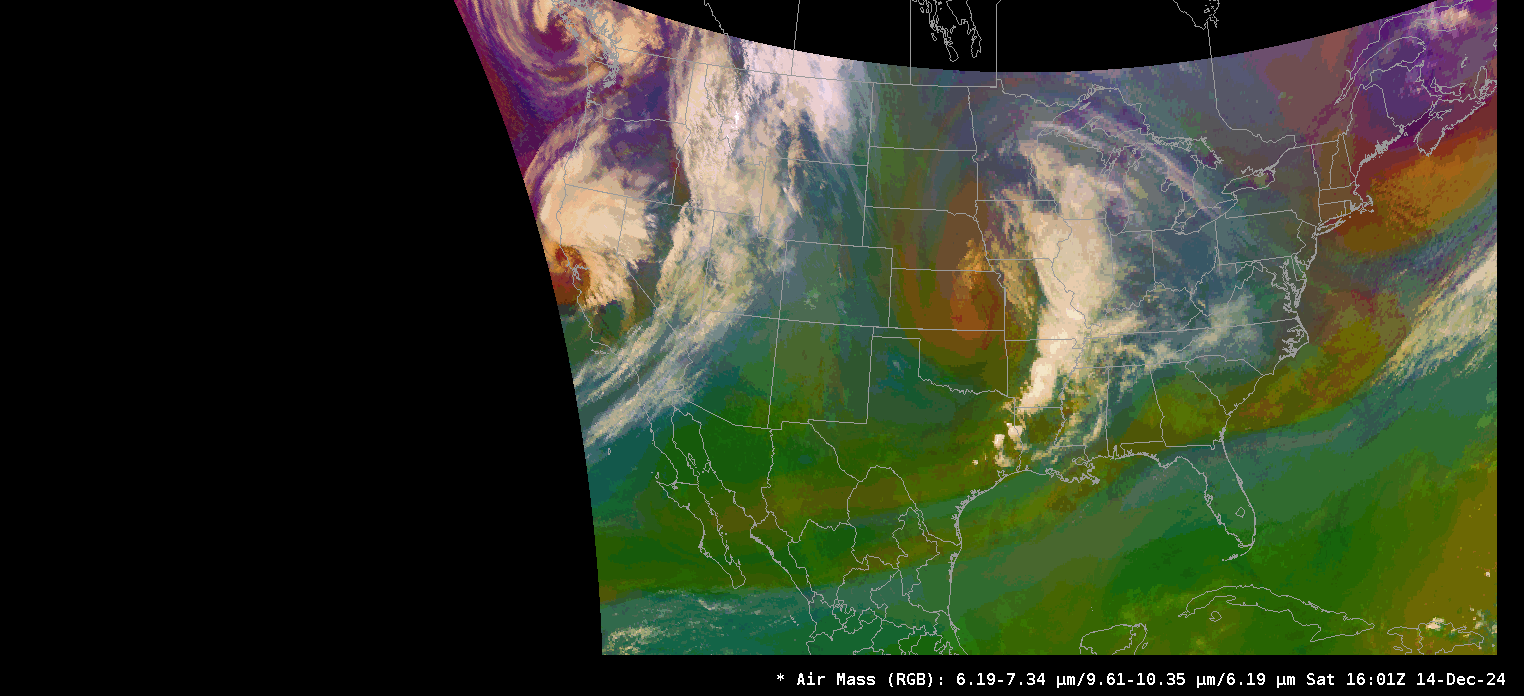 GOES-19
Note:  AWIPS generates this RGB “on the fly” from the available ABI bands
‹#›
Preliminary, non-operational
GOES-16 SCMI Air Mass RGB ECONUS Sector [Compare to previous slide]
source: ISatSS tiler in NWS Cloud using NESDIS geocloud (GPAS) L1b
GOES-16
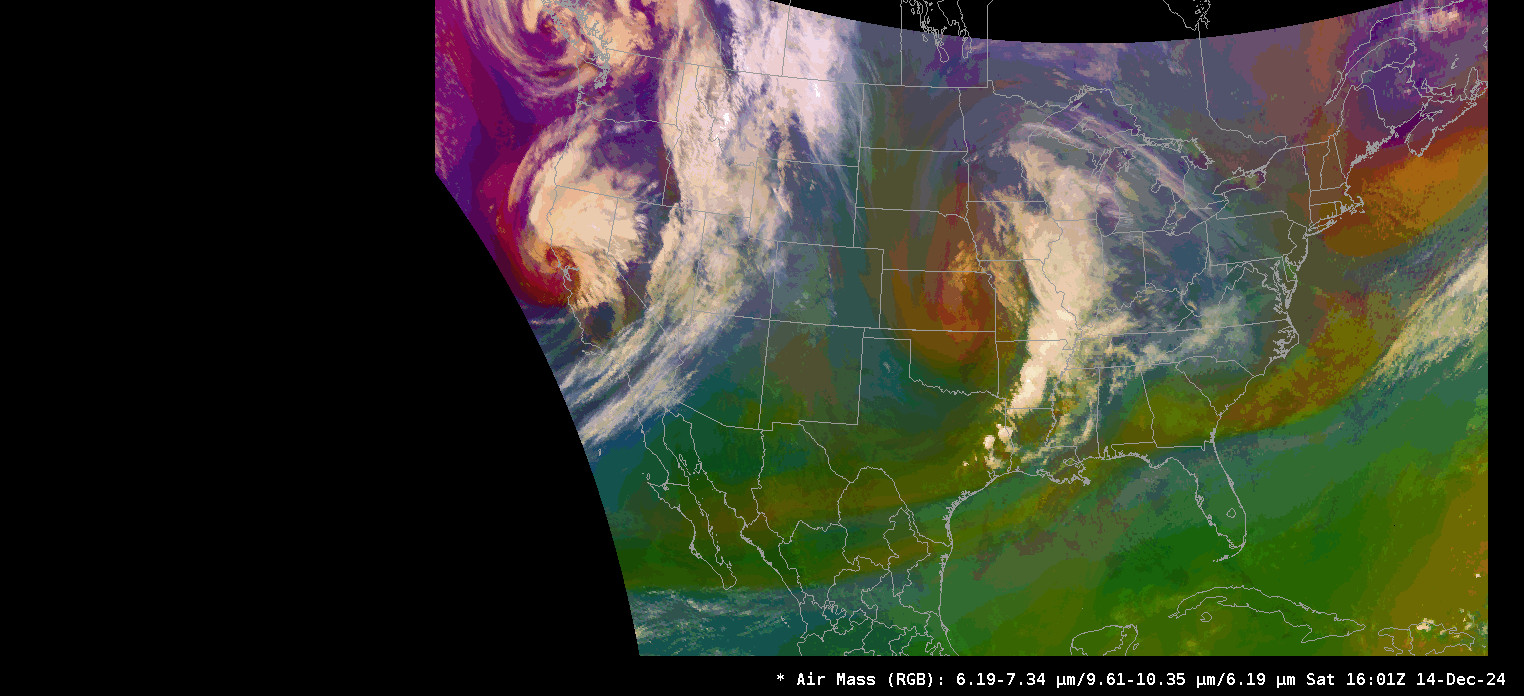 Note:  AWIPS generates this RGB “on the fly” from the available ABI bands
‹#›
Preliminary, non-operational
GOES-19 SCMI Day Cloud Phase RGB [Compare to next slide]
source: ISatSS tiler in NWS Cloud using NESDIS geocloud (GPAS) L1b
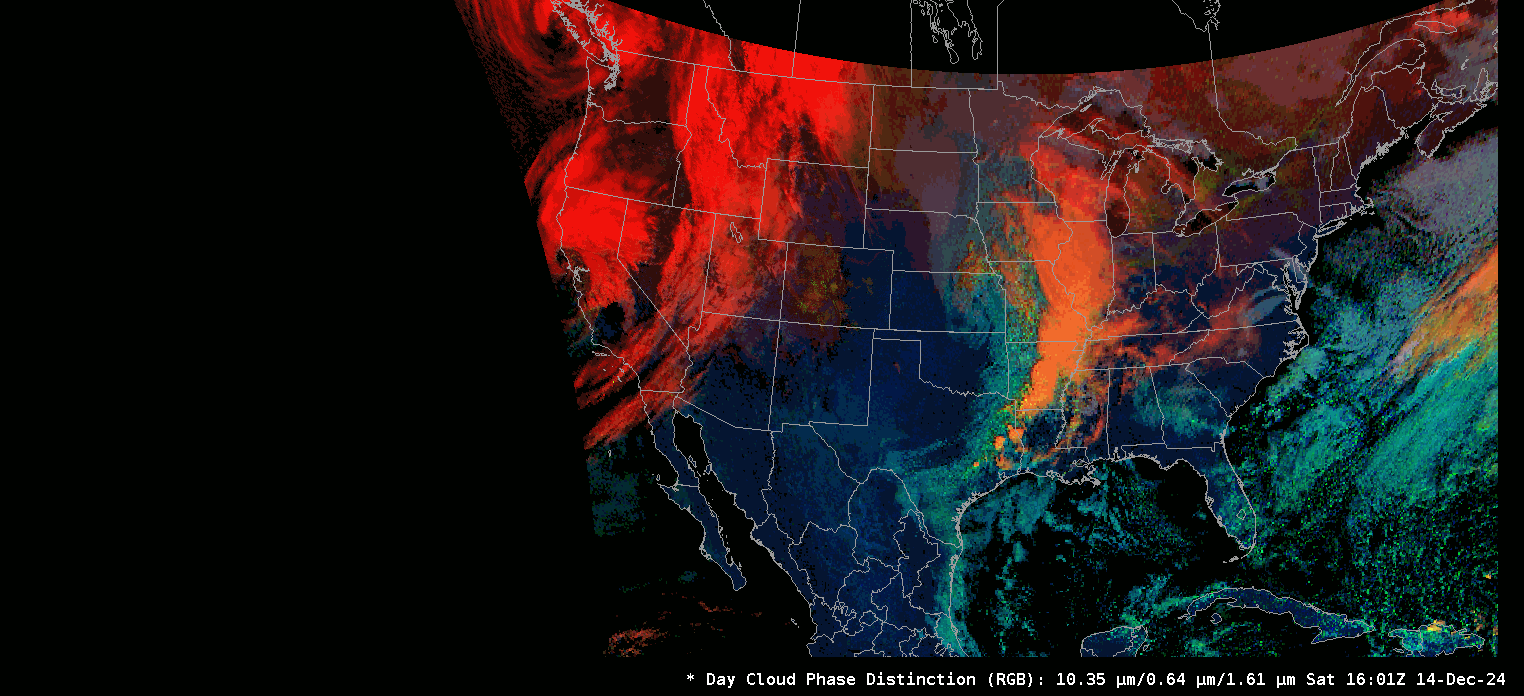 GOES-19
Note:  AWIPS generates this RGB “on the fly” from the available ABI bands
‹#›
Preliminary, non-operational
GOES-16 SCMI Day Cloud Phase RGB [Compare to previous slide]
source: ISatSS tiler in NWS Cloud using NESDIS geocloud (GPAS) L1b
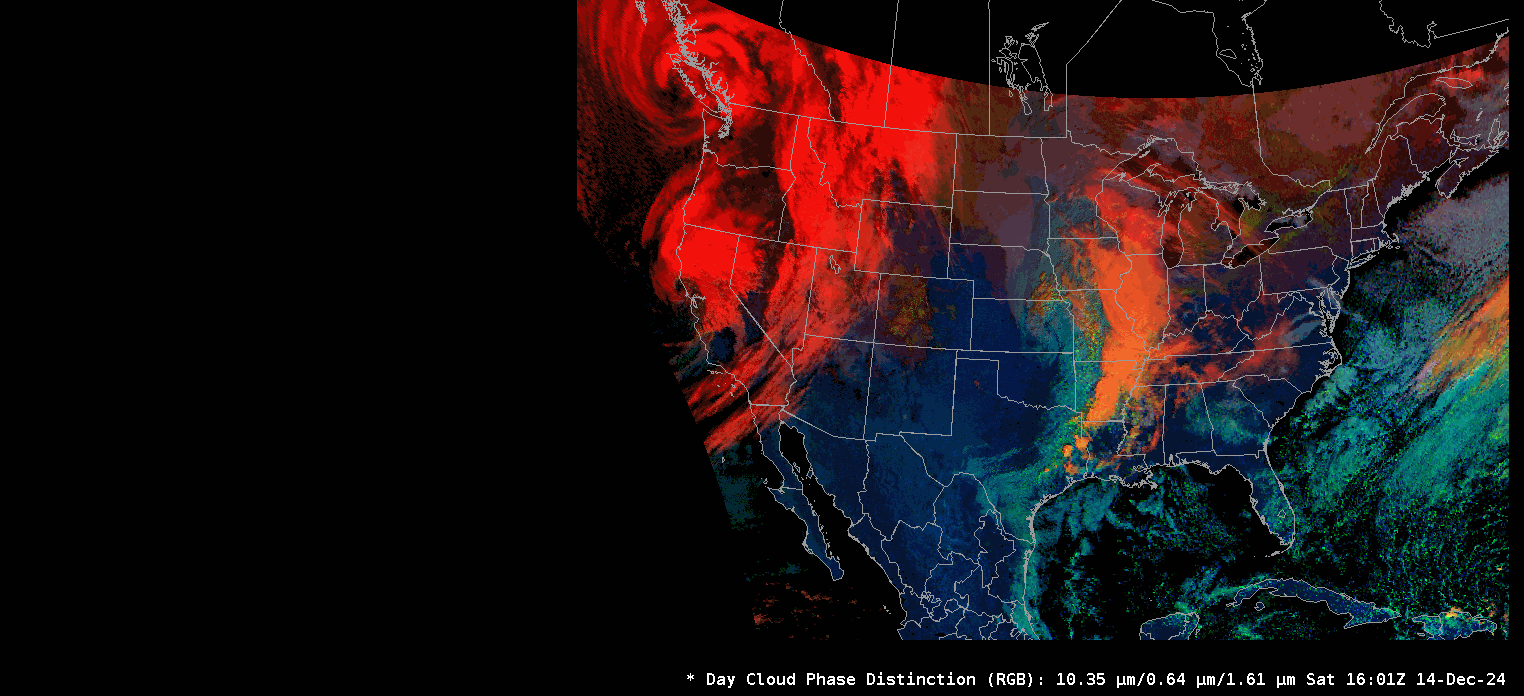 GOES-16
Note:  AWIPS generates this RGB “on the fly” from the available ABI bands
‹#›
Preliminary, non-operational
GOES-19 TMESO-1 [left]  and  GOES-16 EMESO-1 [right]
source: ISatSS tiler in NWS Cloud using NESDIS geocloud (GPAS) L1b
GOES-19 ABI Band  (6.95 μm)  TMESO-1
GOES-16 ABI Band 9  (6.95 μm)  EMESO-1
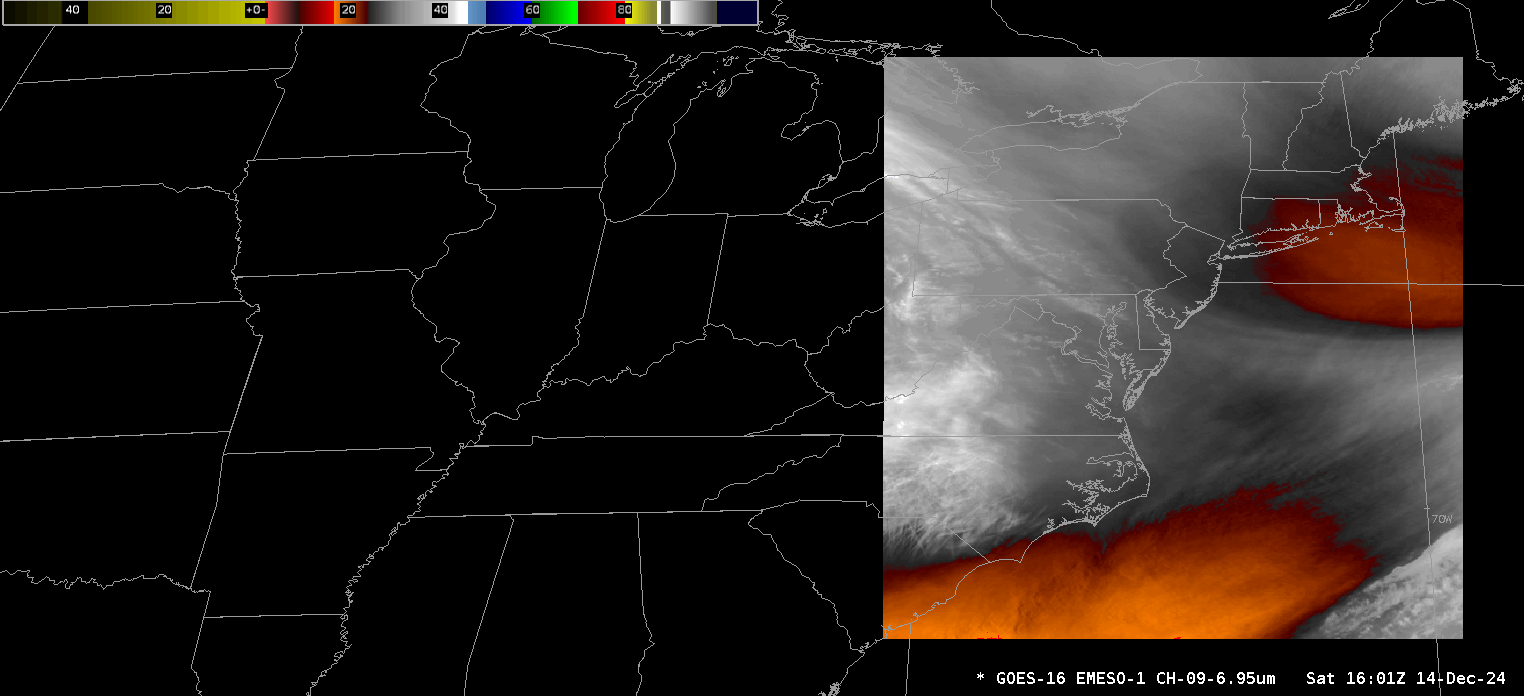 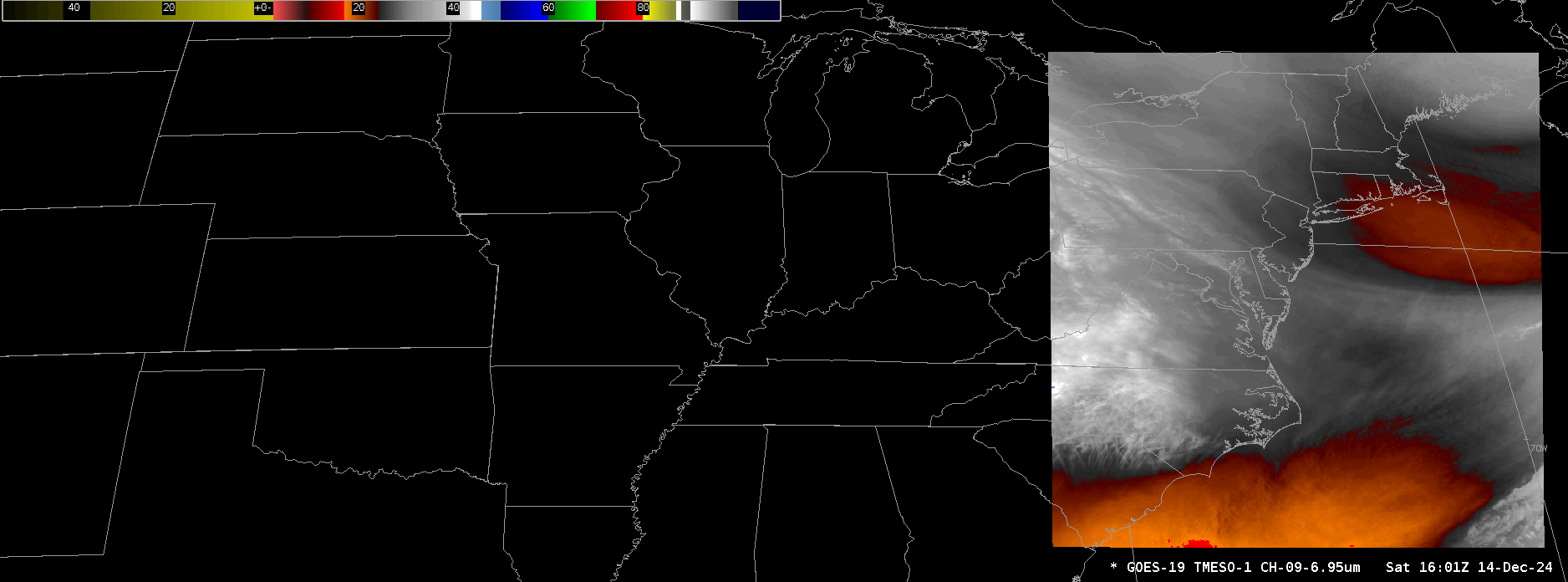 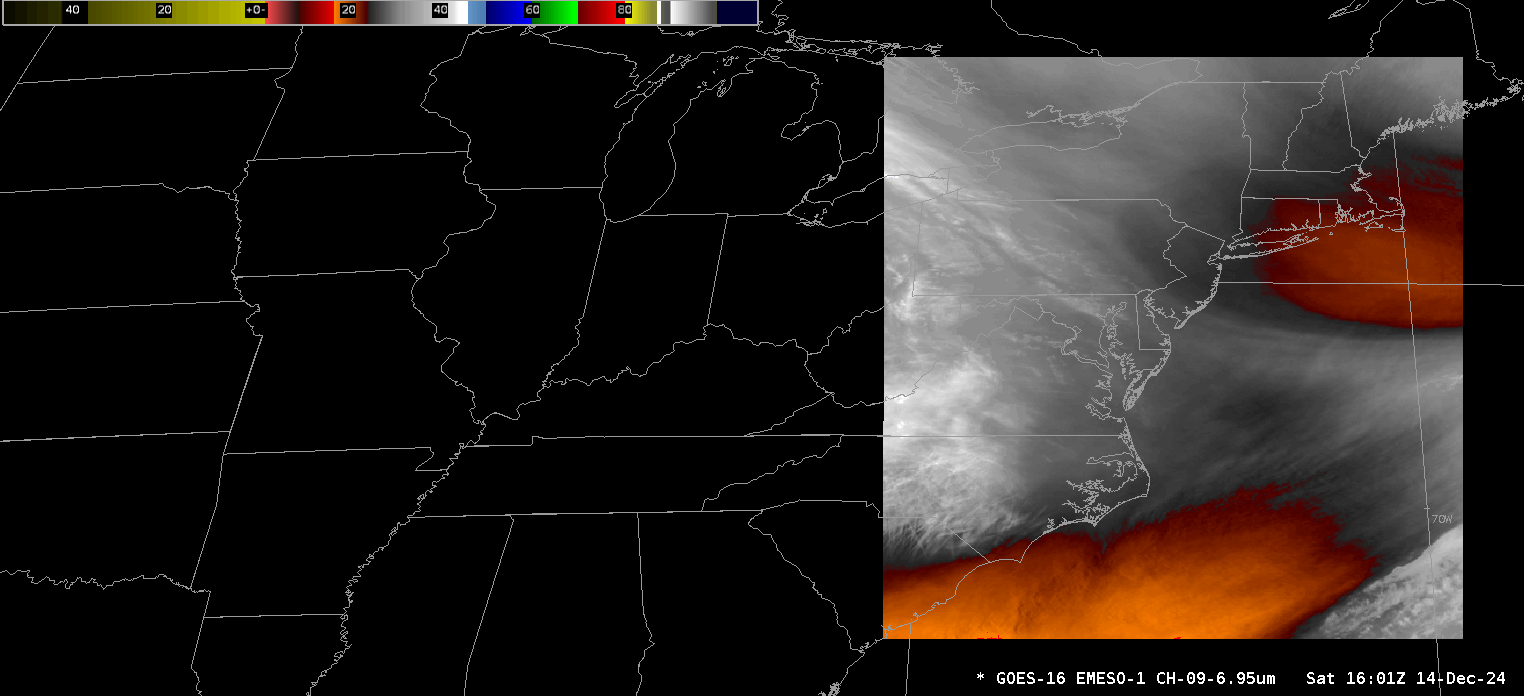 ‹#›
Preliminary, non-operational
[Speaker Notes: Inputs:
OR_ABI-L1b-RadM1-M6C09_G16_s20243491601251_e20243491601314_c20243491601339.nc OR_ABI-L1b-RadM1-M6C09_G16_s20243491604251_e20243491604314_c20243491604344.nc
OR_ABI-L1b-RadM1-M6C09_G16_s20243491602251_e20243491602315_c20243491602347.nc OR_ABI-L1b-RadM1-M6C09_G16_s20243491605251_e20243491605314_c20243491605348.nc
OR_ABI-L1b-RadM1-M6C09_G16_s20243491603251_e20243491603314_c20243491603350.nc OR_ABI-L1b-RadM1-M6C09_G16_s20243491606251_e20243491606314_c20243491606339.nc]
GOES-19 Full Disk Sector SCMI Sourced from Geocloud L1b
source: ISatSS tiler in NWS Cloud using NESDIS geocloud (GPAS) L1b
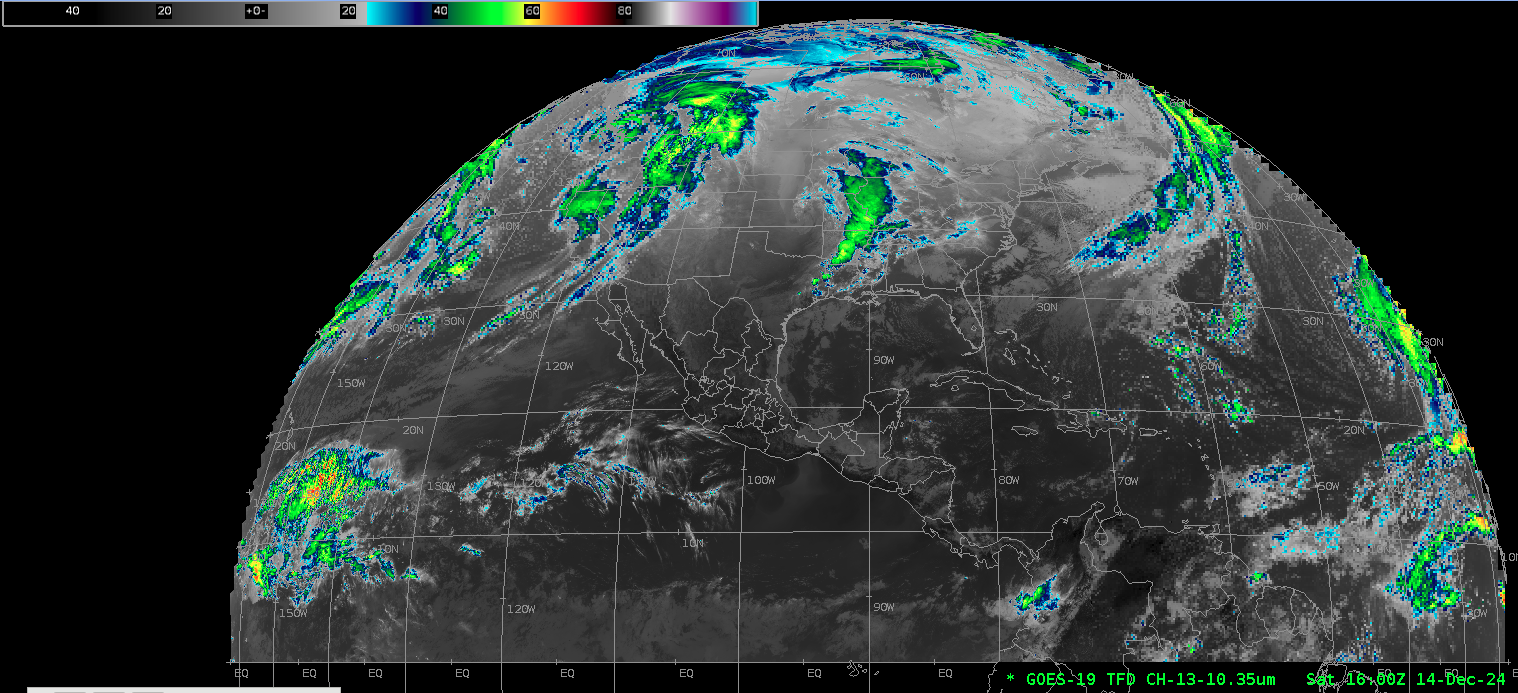 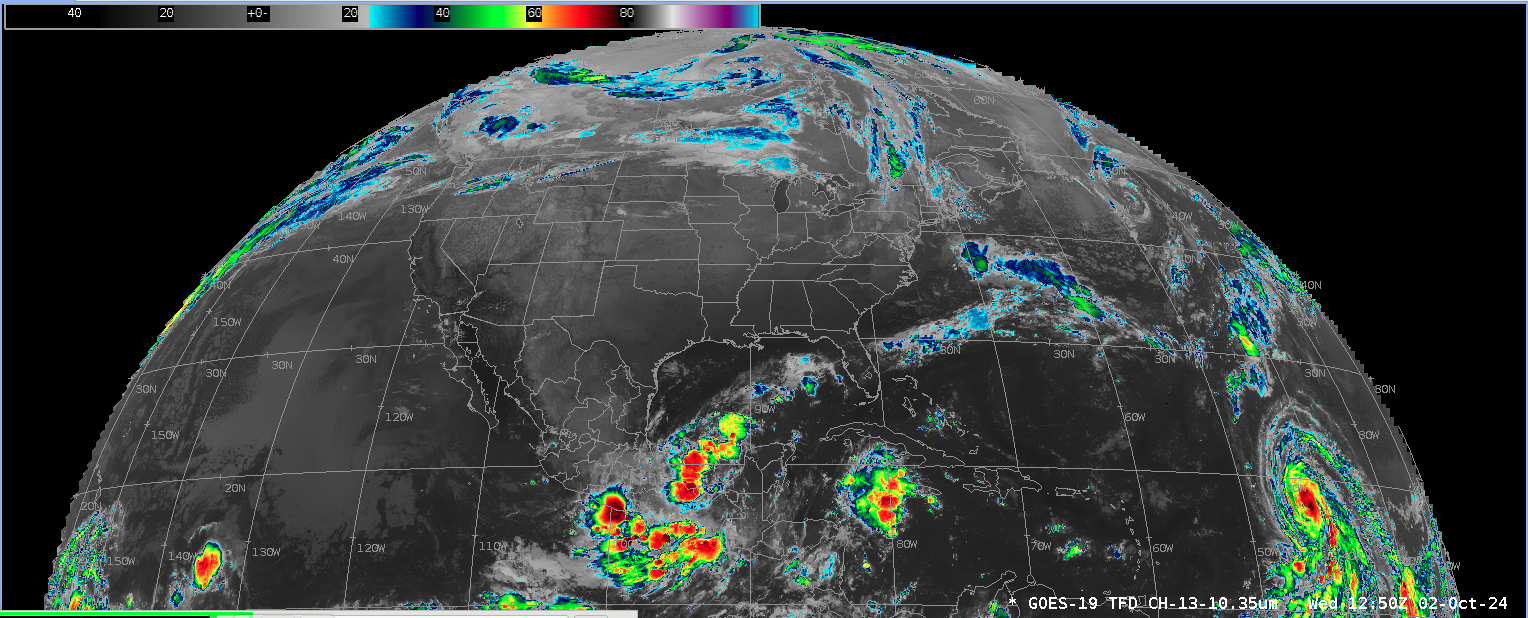 GOES-19 ABI Band 13 (10.3μm) 
12:50 Z  2-Oct-2024
 TFD - Full Disk SCMI
‹#›
Preliminary, non-operational
[Speaker Notes: bucket download --account=gcops --norecurse geoproducts-plt/plt/GOES-19/scmi/ABI/2024/dec/20241214/OR_TFD-020-B12-M6C13-T006_G19_s2024349160020_c2024349160218.nc]
GOES AWIPS Menu - ABI Imagery Bands
source: NWS Cloud AWIPS
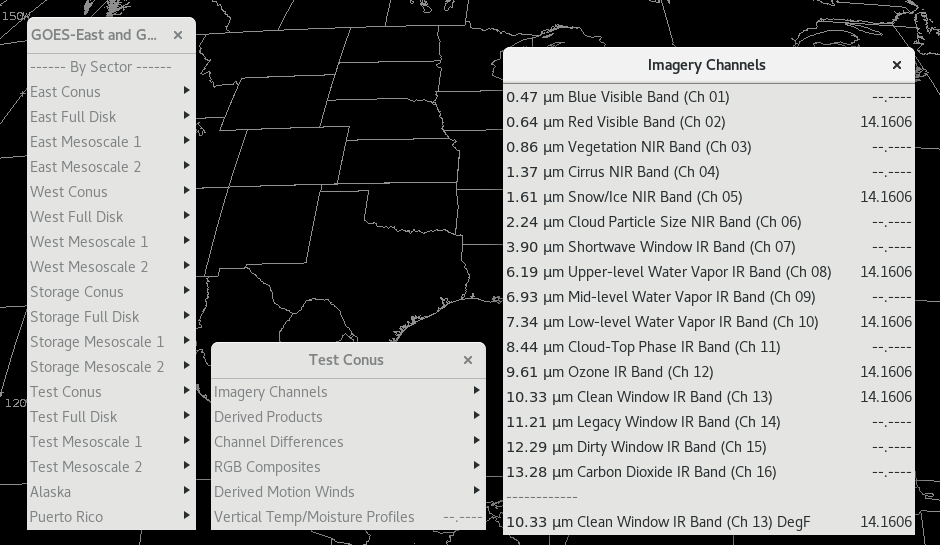 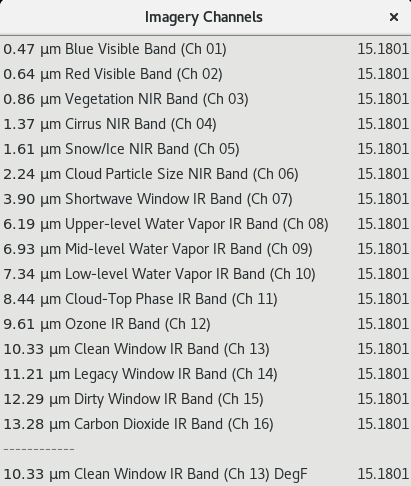 ‹#›
Thank You

Questions?
‹#›
[Speaker Notes: bucket download --account=gcops --norecurse geoproducts-plt/plt/GOES-19/scmi/ABI/2024/dec/20241214/OR_TFD-020-B12-M6C13-T006_G19_s2024349160020_c2024349160218.nc]